Khởi động
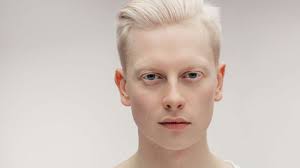 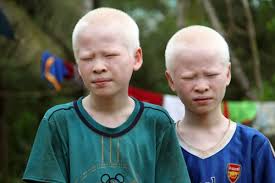 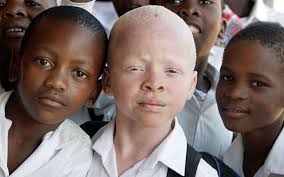 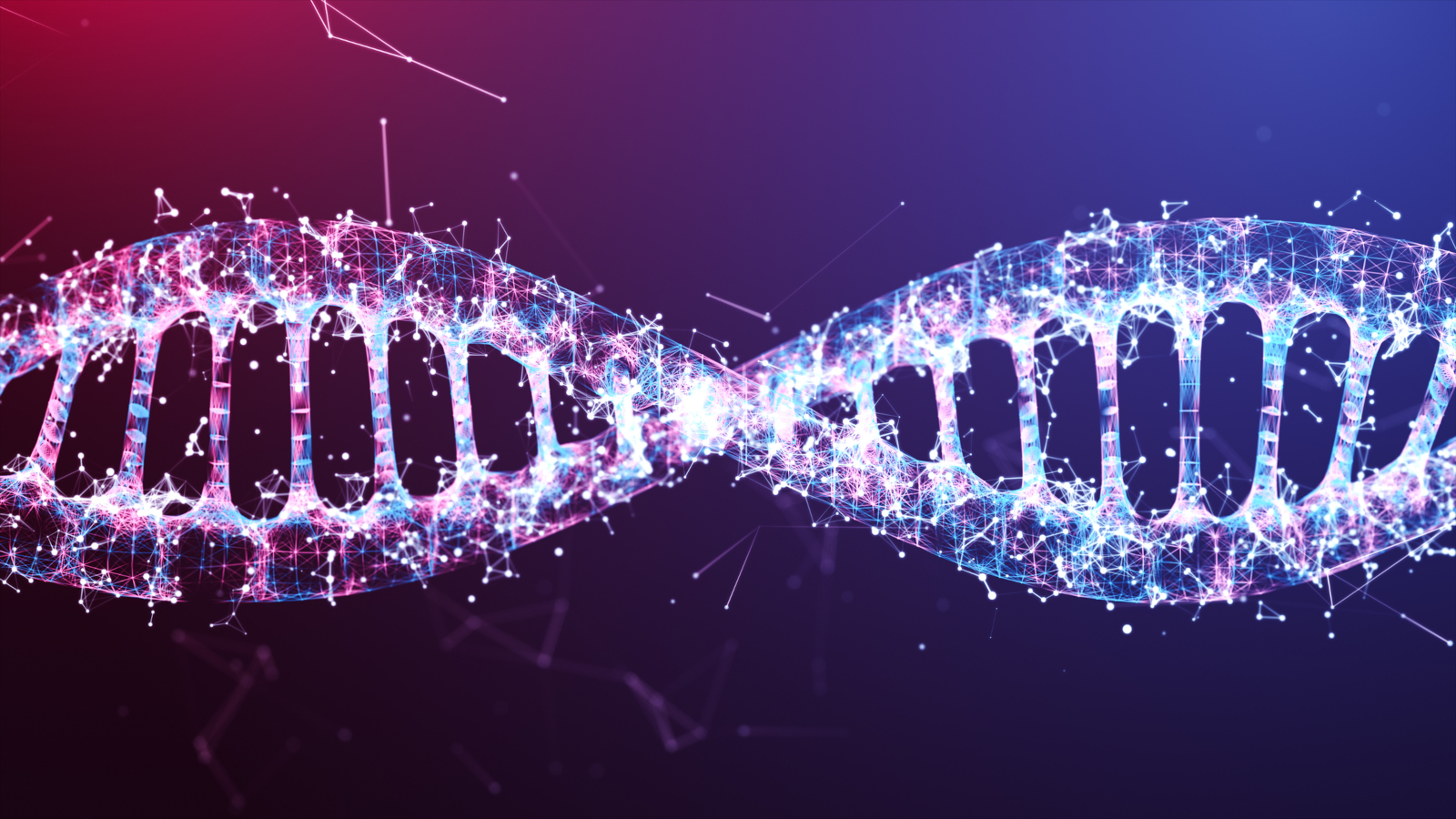 Bài 41
ĐỘT BIẾN GENE
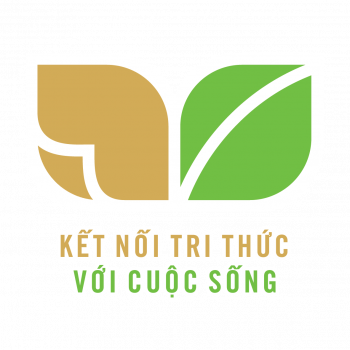 Khoa học tự nhiên 9
I. KHÁI NIỆM ĐỘT BIẾN GENE
ĐỘT BIẾN GENE
II. Ý NGHĨA VÀ TÁC HẠI 
CỦA ĐỘT BIẾN GENE
I. KHÁI NIỆM ĐỘT BIẾN GENE
Gene ban đầu 
(allele kiểu dại)
Số lượng: 08 cặp
3’
5’
T
A
Thành phần và Trình tự:
…T – T – A – G – T – A – G – C. . .
…A –A – T – C – A – T – C – G. . .
T
A
A
T
G
C
T
A
A
T
G
C
C
G
3’
5’
I. KHÁI NIỆM ĐỘT BIẾN GENE
Hoạt động trang 178:
1. Các allele đột biến số 1, số 2 và số 3 có thay đổi gì so với allele kiểu dại?
3’
5’
3’
3’
5’
5’
T
A
5’
3’
T
T
T
A
A
A
T
T
T
T
A
A
A
A
A
A
A
G
T
T
T
C
G
G
G
G
C
C
C
C
T
T
T
T
A
A
A
A
A
A
A
A
T
T
T
T
G
G
G
G
C
C
C
C
C
C
C
C
G
G
G
G
3’
3’
3’
3’
5’
5’
5’
5’
KHÁI NIỆM ĐỘT BIẾN GENE
Hoạt động trang 178:
Allele 3 và allele kiểu dại có số cặp nucleotide bằng nhau, tuy nhiên, so với allele kiểu dại, allele số 3 bị thay thế cặp A – T bằng cặp G – C (thay thế 1 cặp nucleotide).
1. Các allele đột biến số 1, số 2 và số 3 có thay đổi gì so với allele kiểu dại?
Allele 2 có số cặp nucleotide nhiều hơn so với allele kiểu dại 1 cặp (thêm 1 cặp nucleotide).
Allele 1 có số cặp nucleotide ít hơn so với allele kiểu dại 1 cặp (mất 1 cặp nucleotide).
3’
5’
3’
3’
5’
5’
T
A
5’
3’
T
T
T
A
A
A
T
T
T
T
A
A
A
A
A
A
A
G
T
T
T
C
G
G
G
G
C
C
C
C
T
T
T
T
A
A
A
A
A
A
A
A
T
T
T
T
G
G
G
G
C
C
C
C
C
C
C
C
G
G
G
G
3’
3’
3’
3’
5’
5’
5’
5’
I. KHÁI NIỆM ĐỘT BIẾN GENE
Hoạt động trang 178:
2. Đột biến gene là gì?
3’
5’
3’
3’
5’
5’
T
A
5’
3’
T
T
T
A
A
A
T
T
T
T
A
A
A
A
A
A
A
G
T
T
T
C
G
G
G
G
C
C
C
C
T
T
T
T
A
A
A
A
A
A
A
A
T
T
T
T
G
G
G
G
C
C
C
C
Đột biến gene là những biến đổi trong cấu trúc của gene.
Trả lời
C
C
C
C
G
G
G
G
3’
3’
3’
3’
5’
5’
5’
5’
ĐỘT BIẾN ĐIỂM
Mạch gốc
U
U
A
Leucine
Đột biến mất tích
Đột biến vô nghĩa
Đột biến im lặng
Đột biến lệch khung
G
U
A
U
A
A
U
U
G
A
C
U
A
STOP
Leucine
Valine
Đột biến chỉ liên quan đến một cặp nucleotide trên gene được gọi là đột biến điểm.
Đột biến chỉ liên quan đến một cặp nucleotide trên gene được gọi là đột biến điểm.
8
I. KHÁI NIỆM ĐỘT BIẾN GENE
Hoạt động trang 178:
3. Đột biến điểm gồm những dạng nào?
3’
5’
3’
5’
T
A
5’
3’
T
T
A
A
T
T
T
A
A
A
A
A
G
T
T
C
G
G
G
C
C
C
T
T
T
A
A
A
A
A
A
T
T
T
G
G
G
C
C
C
C
C
C
G
G
G
Thêm một cặp nucleotide
Mất một cặp nucleotide
Thay thế một cặp nucleotide
3’
3’
3’
5’
5’
5’
I. KHÁI NIỆM ĐỘT BIẾN GENE
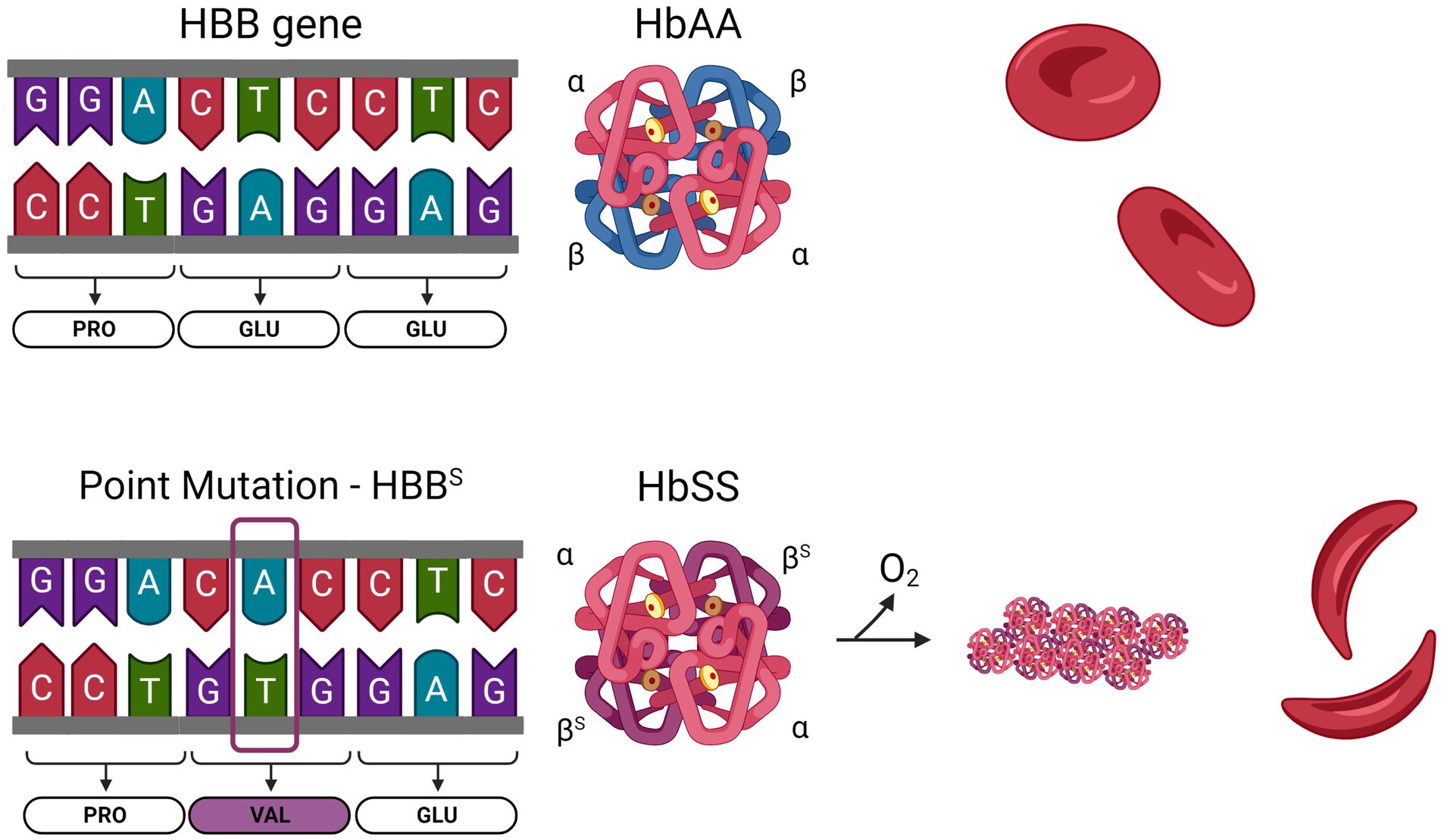 Ví dụ: Ở người, allele Hbꞵ+ mã hoá chuỗi beta globin dạng sợi, hoà tan. Do đột biến thay thế một cặp nucleotide T – A bằng một cặp A – T làm xuất hiện allele Hbꞵ đột biến mã hoá chuỗi beta globin dạng tinh thể, không tan. 
Người mang allele Hbꞵ đột biến bị mắc bệnh thiếu máu hồng cầu hình liềm.
PRO
GLU
GLU
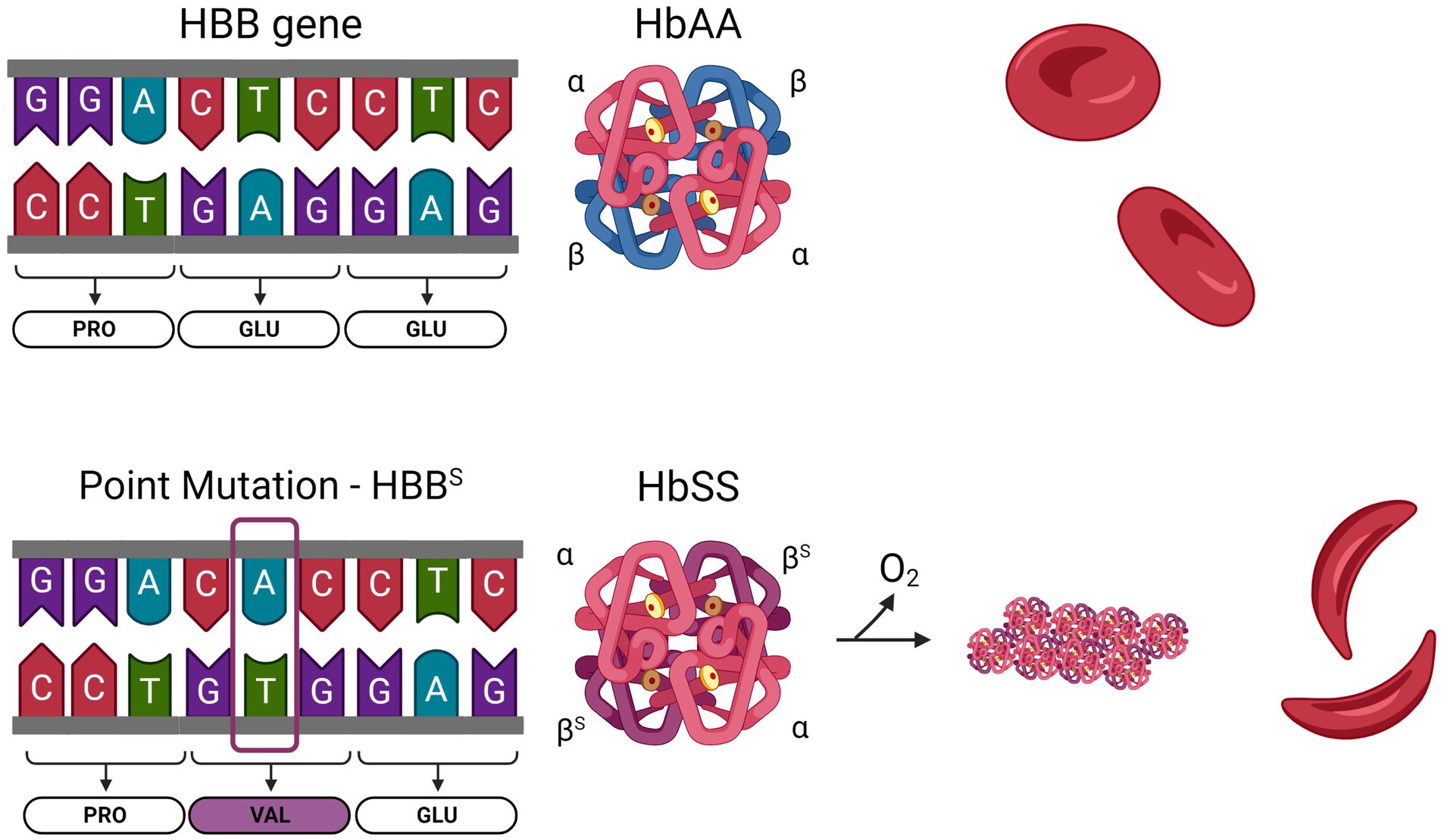 PRO
VAL
GLU
I. KHÁI NIỆM ĐỘT BIẾN GENE
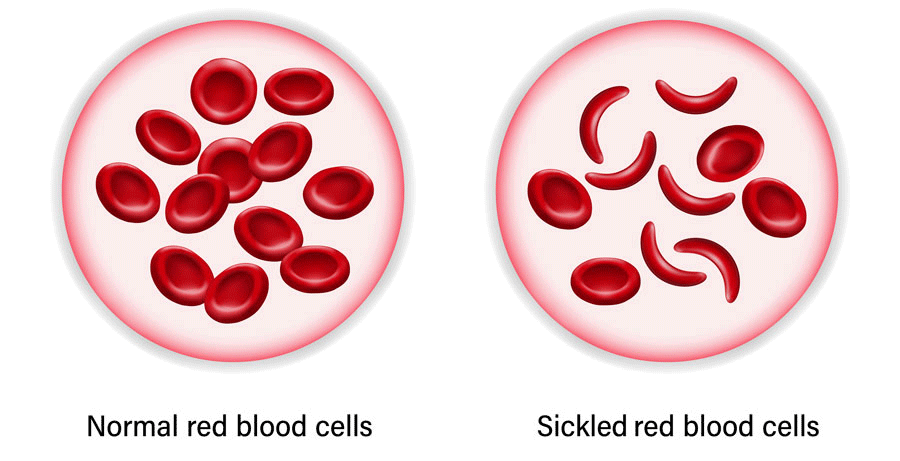 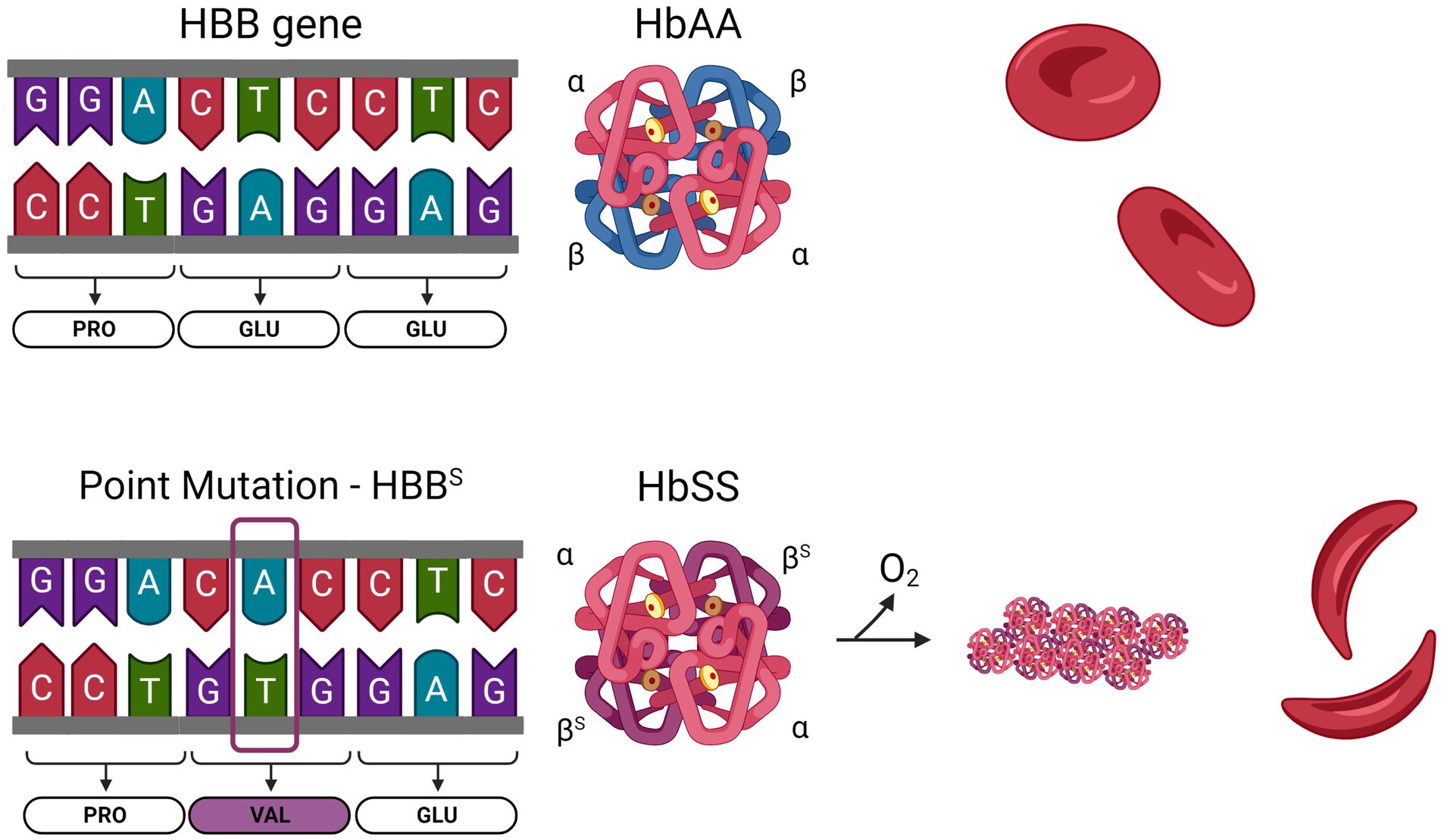 Hồng cầu bình thường
Hồng cầu hình liềm
PRO
GLU
GLU
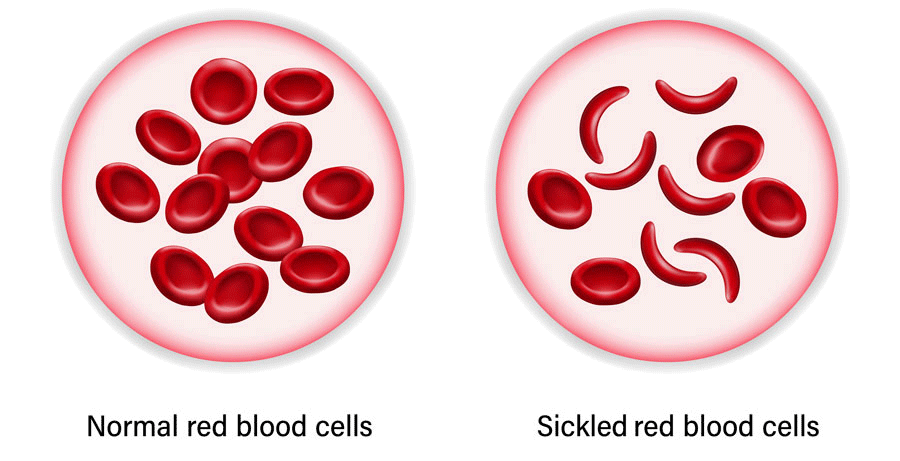 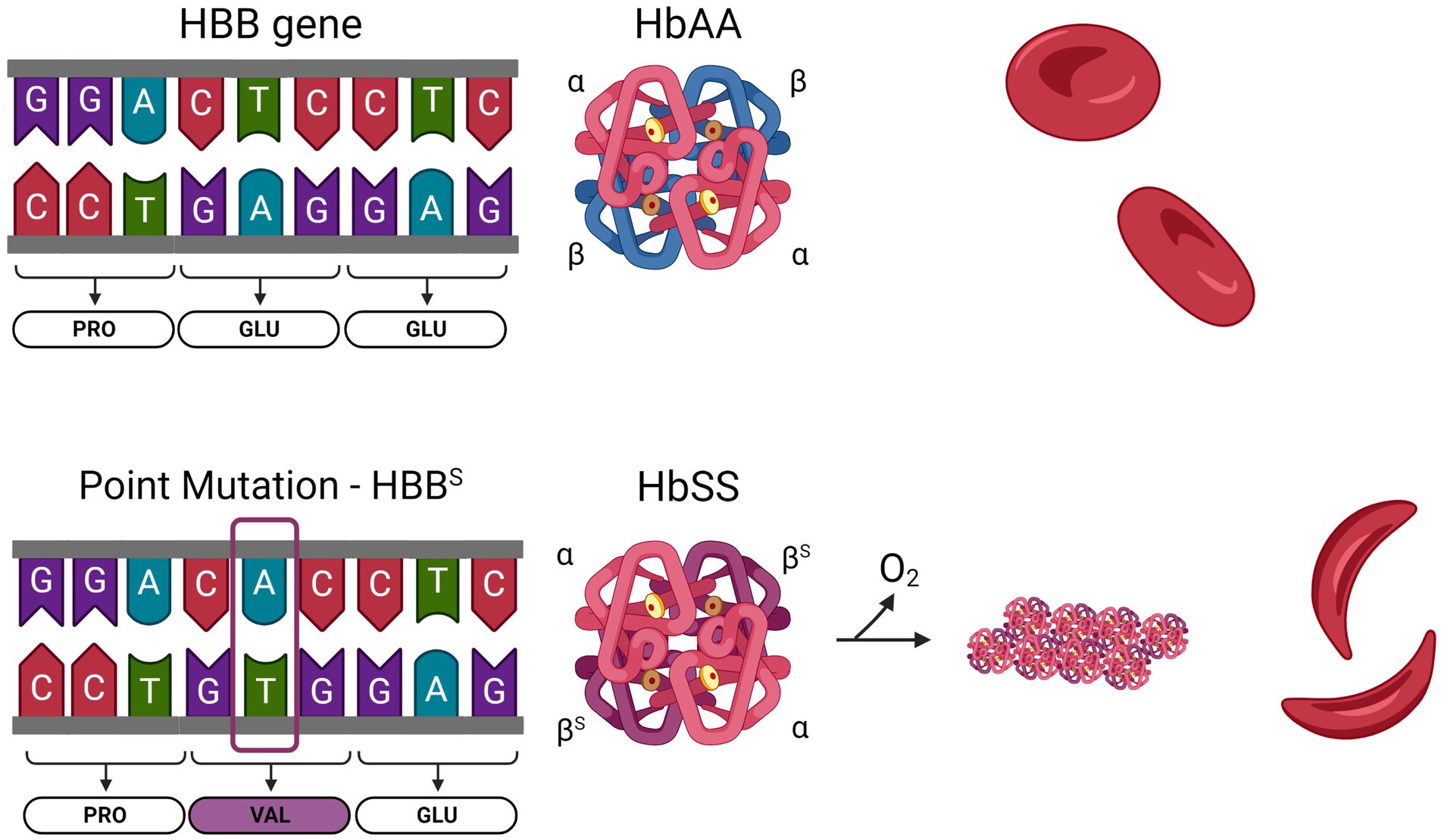 PRO
VAL
GLU
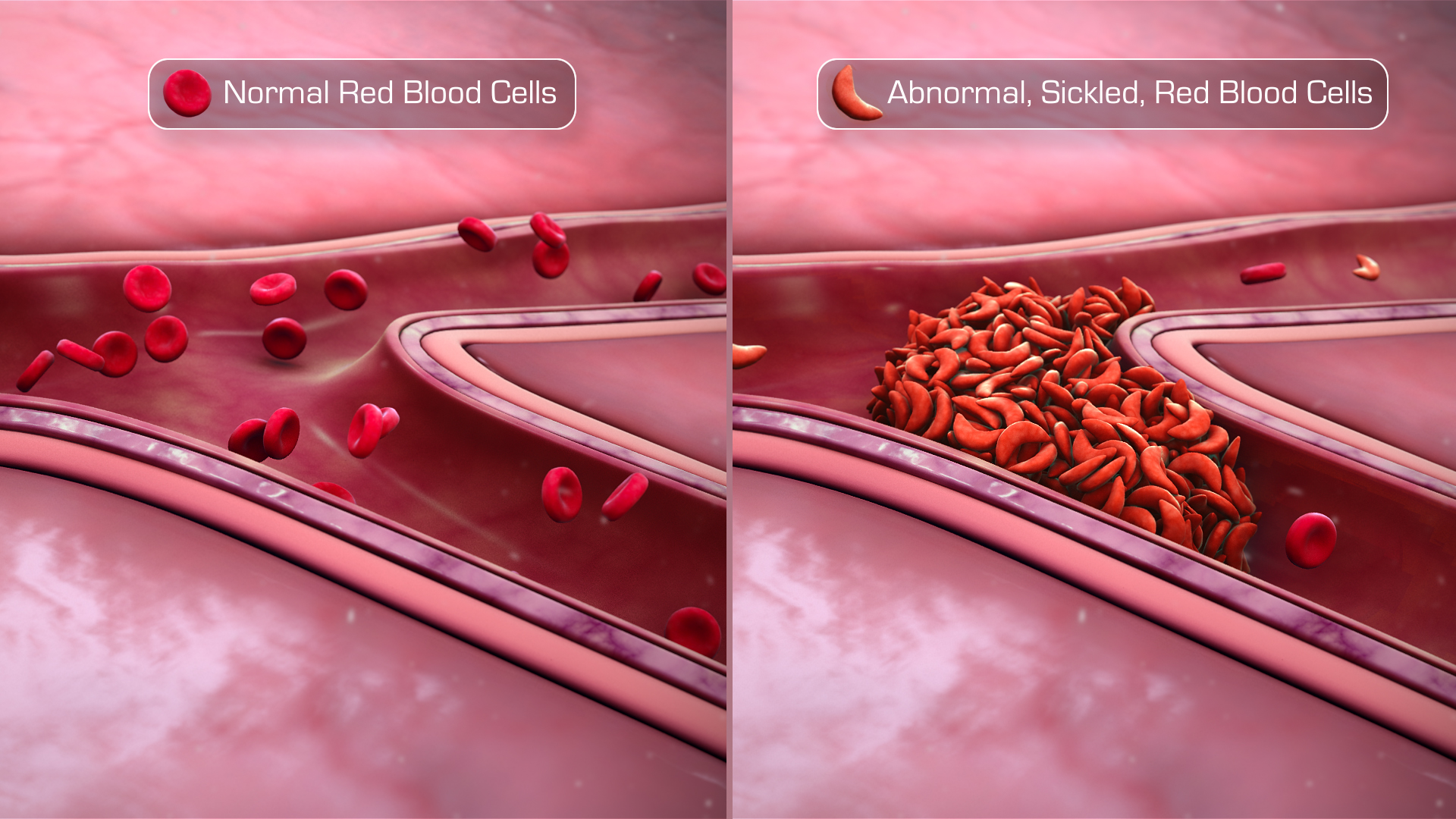 20XX
12
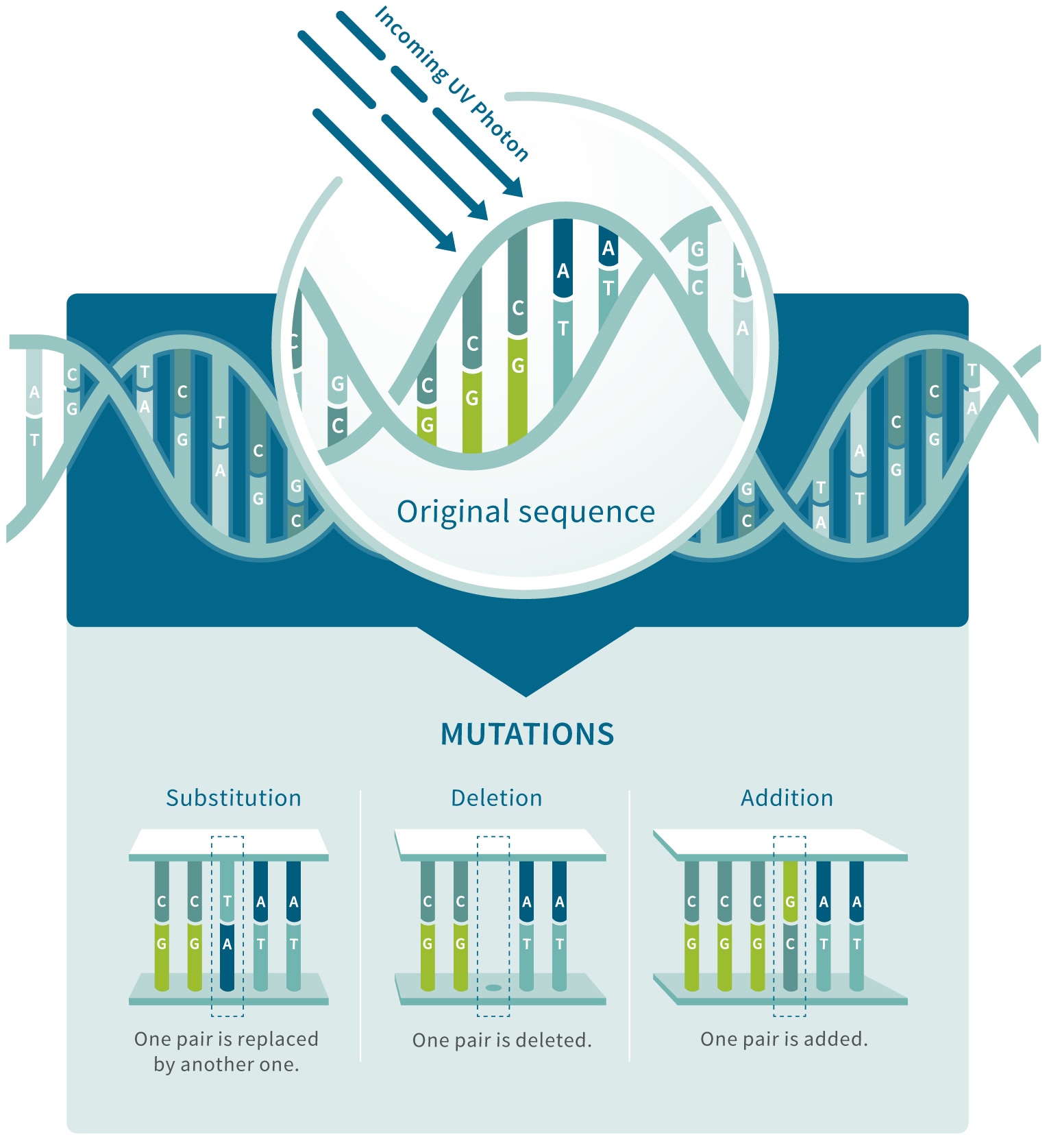 Em đã học
Những biến đổi trong cấu trúc của gene được gọi là đột biến gene. 
Có ba dạng đột biến: 
Mất một cặp nucleotide
Thêm một cặp nucleotide
Thay thế một cặp nucleotide
Trình tự gốc
ĐỘT BIẾN
Thay thế
Mất
Thêm
Một cặp được thay thế bằng cặp khác
Mất một cặp nucleotide
Thêm một cặp nucleotide
13
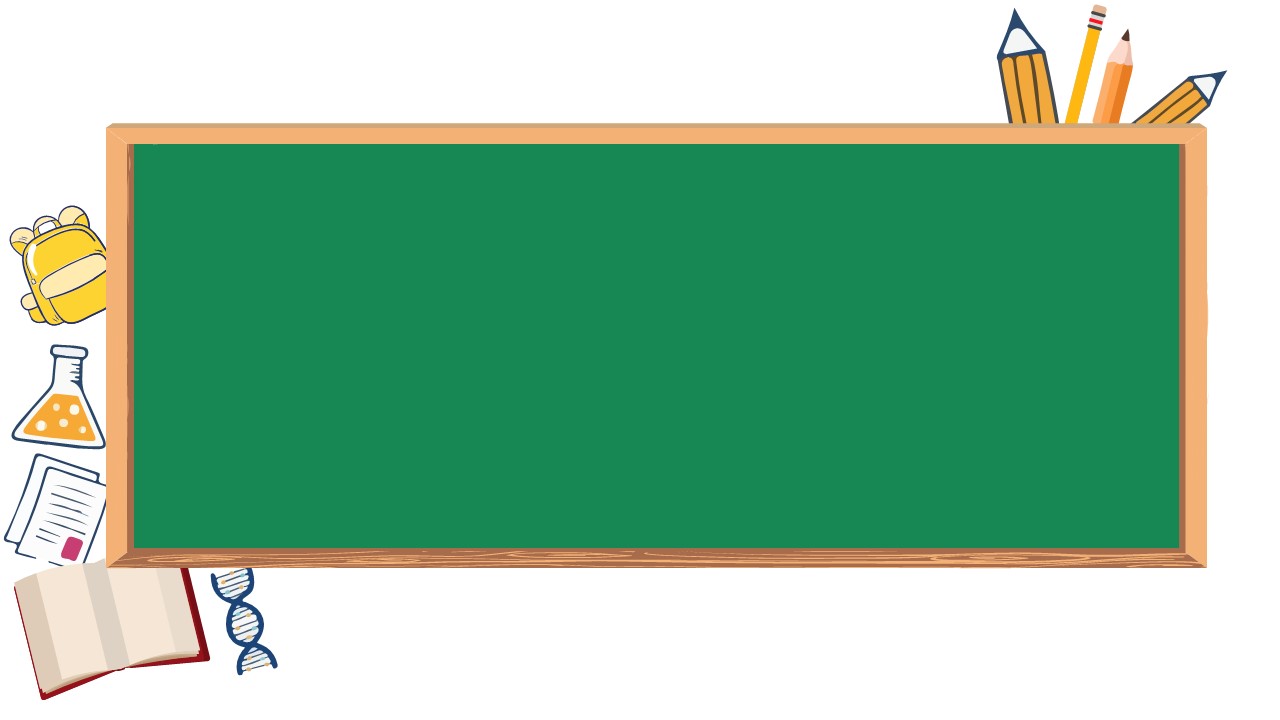 CÂU HỎI TRẮC NGHIỆMHọc sinh chọn 1 trong các phương án A, B, C hoặc D
Phát biểu nào sau đây đúng khi nói về đột biến gene?
Đột biến gene là những biến đổi trong cấu trúc của gene chỉ liên quan đến một cặp nucleotide.
A
Đột biến gene là những biến đổi trong cấu trúc của gene chỉ liên quan đến một hoặc một số cặp nucleotide.
B
C
Đột biến gene làm mất hoặc thêm một đoạn gene trong NST.
Đột biến gene làm thay đổi vị trí gene trên NST.
D
Xét các đoạn gene I, II, III sau:
3’ –AGTTGA-              -AGCTGA-              -GAGCTGA-
5’ –TCAACT-              -TCGACT-                -CTCGAT-
            I                            II                               III
Từ gene I sang gene II là dạng đột biến gì?
A
B
Thay 1 cặp T-A bằng 1 cặp C-G.
C
D
Thay 1 cặp A-T bằng 1 cặp G-C.
Thay 1 cặp C-G bằng 1 cặp T-A.
Thay 1 cặp A-T bằng 1 cặp C-G.
Có mấy dạng đột biến điểm?
A. Có ba dạng đột biến điểm: mất một cặp nucleotide, thêm một cặp nucleotide, thay thế một cặp nucleotide.
B. Có hai dạng đột biến điểm: mất một cặp  nucleotide, thêm một cặp nucleotide.
C. Có một dạng đột biến điểm: thay thể một cặp nucleotide.
D. Có ba dạng đột biến điểm: mất một cặp nucleotide, thêm một cặp nucleotide, thay thế ba cặp nucleotide.
Một gene ban đầu có 2 400 cặp nucleotide, sau quá trình gene trên tái bản, gene con tạo ra có 2 400 cặp nucleotide nhưng số liên kết hydrogen của gene tạo thành ít hơn gene ban đầu 1. Dạng đột biến nào đã xảy ra?
A
Mất một cặp nucleotide.
B
C
Thêm một cặp nucleotide.
D
Thay thế một cặp nucleotide cùng loại.
Thay thế một cặp nucleotide khác loại.
VẬN DỤNG
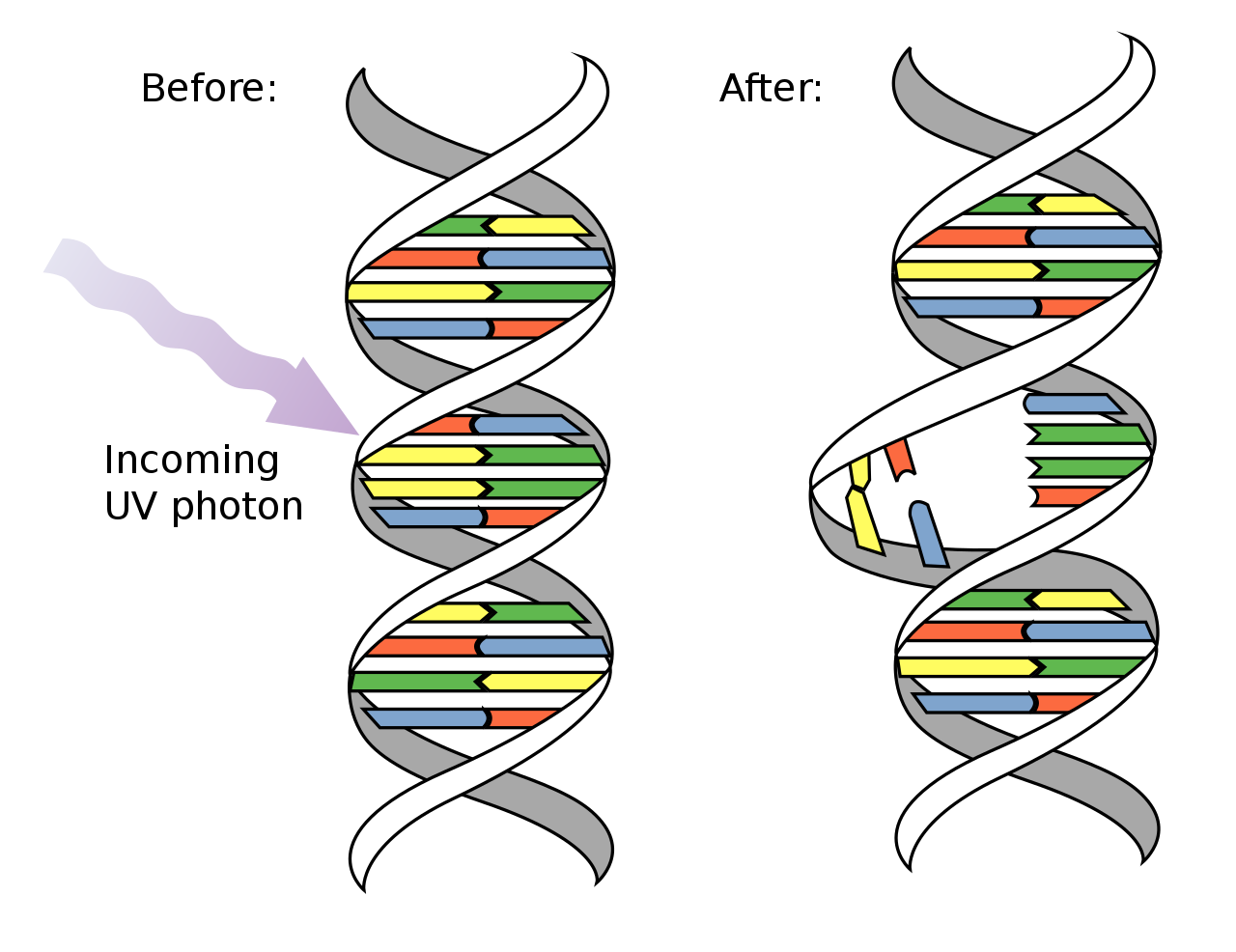 Trước
Sau
Quan sát cấu trúc của một gene trước khi chiếu tia UV và sau khi chiếu tia UV và cho biết:
a) Cấu trúc của gene sau khi chiếu tia UV có bị thay đổi không?
b) Bức xạ mặt trời có thể là tác nhân gây đột biến gene không?
Chiếu UV
HƯỚNG DẪN
a)	
- Cấu trúc của gene sau khi chiếu tia UV có bị thay đổi.
- Giải thích: Ở gene sau khi chiếu tia UV có 2 nucleotide trên cùng một mạch liên kết với nhau và chúng trở nên không bắt cặp bổ sung với 2 nucleotide ở mạch đối diện. 
b) Bức xạ mặt trời có thể là tác nhân gây đột biến gene vì trong thành phần bức xạ mặt trời có tia UV nên có thể gây đột biến gene.
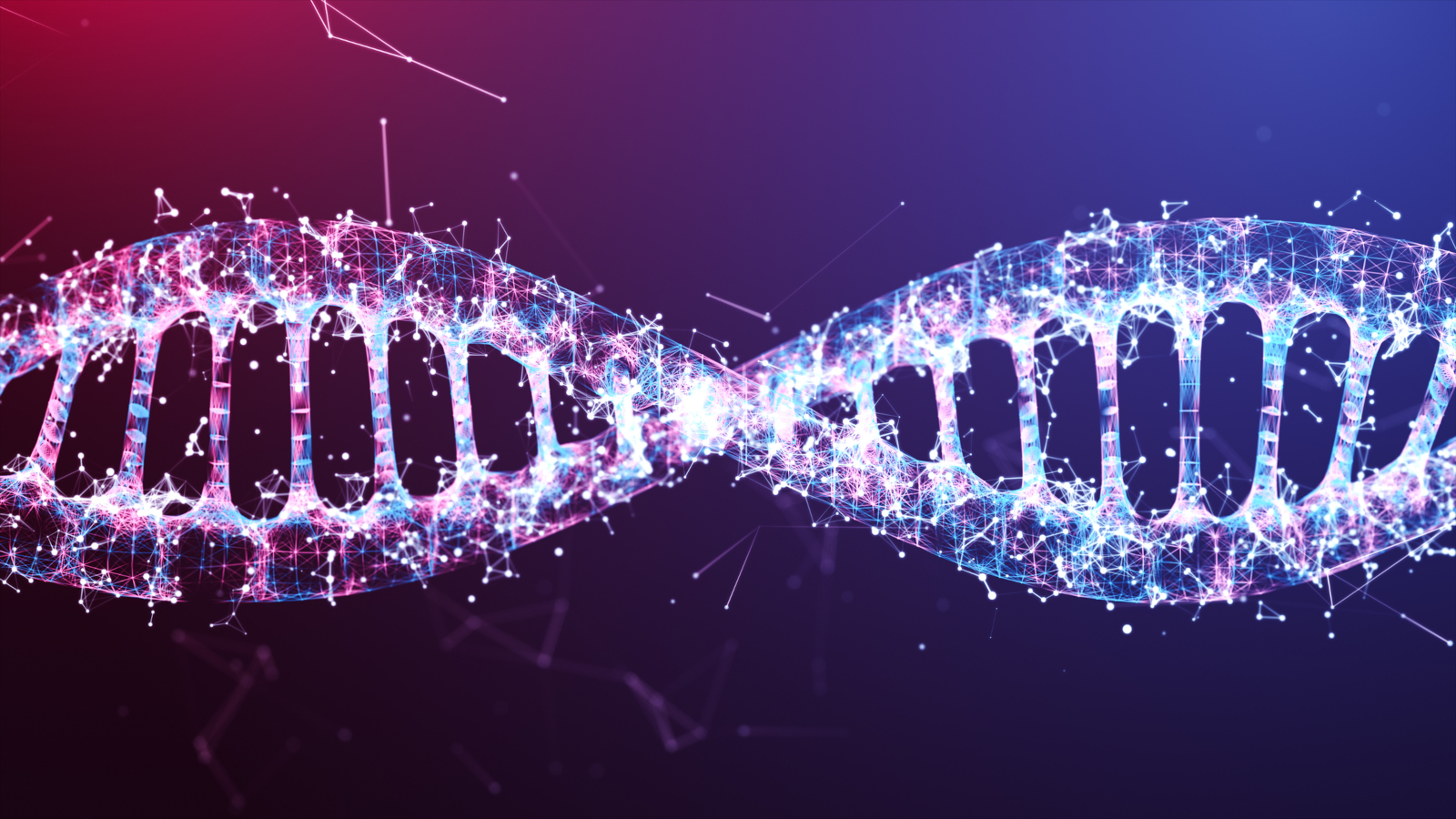 THANK YOU
KHOA HỌC TỰ NHIÊN 9